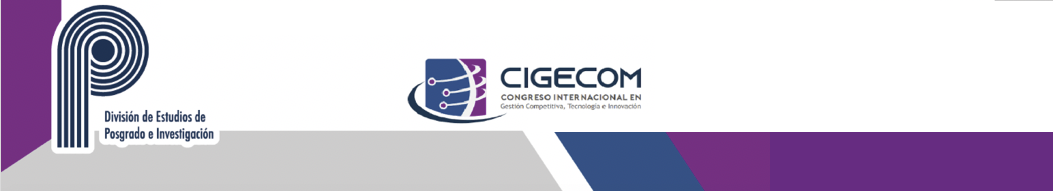 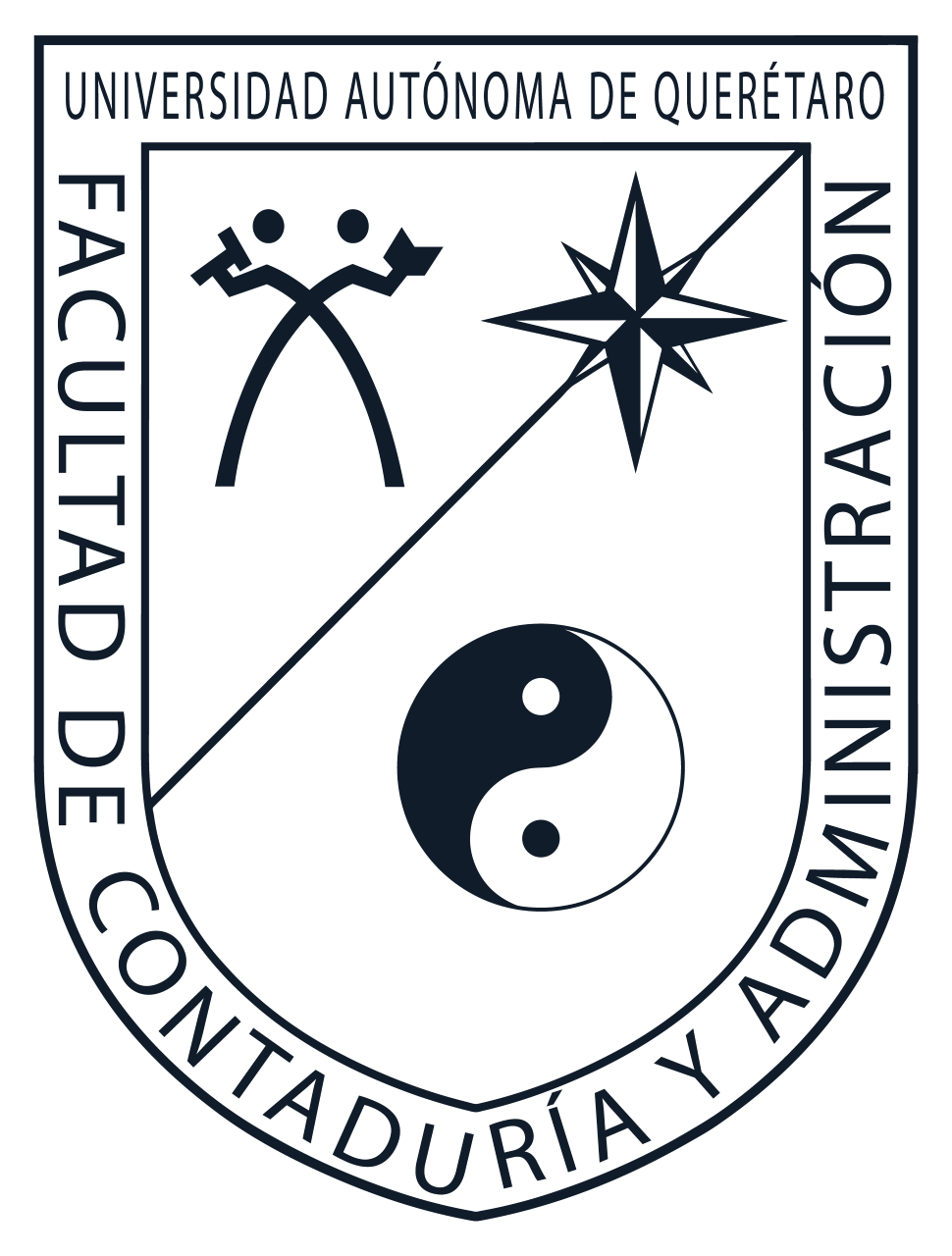 Facultad de Contabilidad y Administración- 10, 11 y 12 de noviembre 2021
Universidad Autónoma de Querétaro
Maestría en Administración
“Comportamiento del cliente corporativo en hotelería derivado de una pandemia”
Teresita de Jesús Pérez Bravo
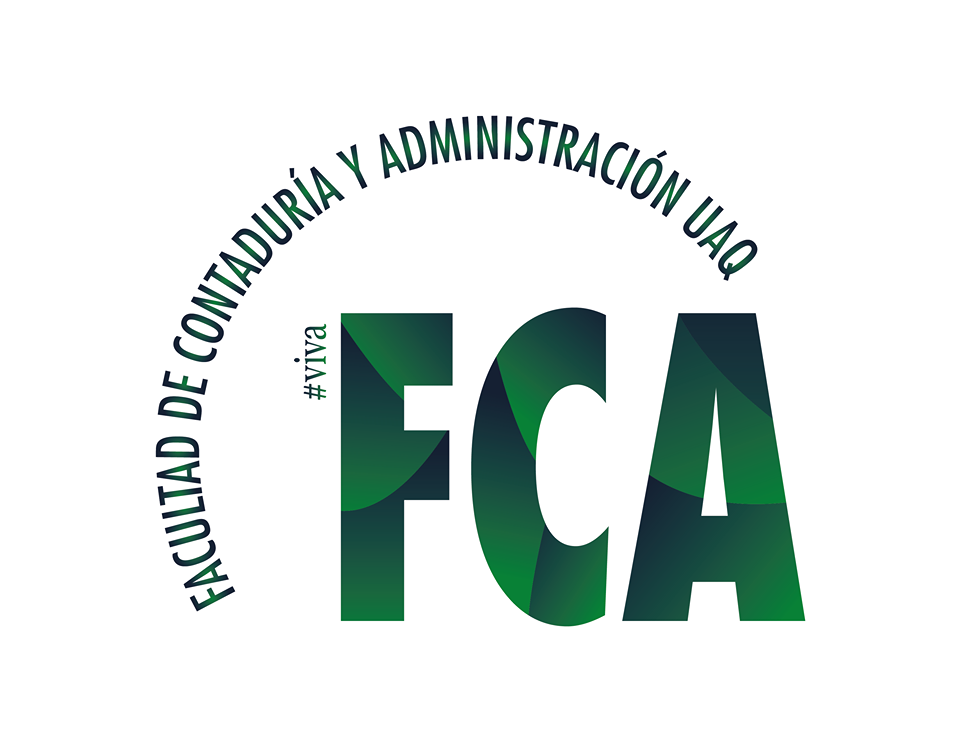 DIRECTOR DE TESIS
Dr. Fernando Cervera
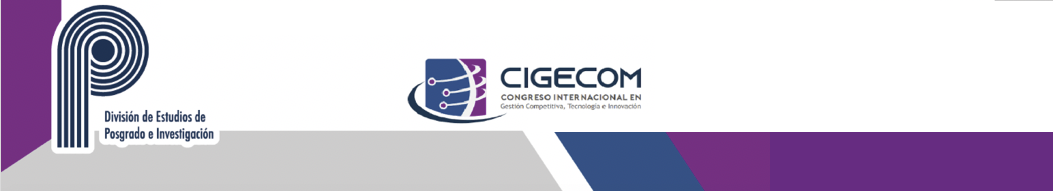 Área de video si lo graban en ZOOM
(quita este recuadro)
INNOVACIÓN
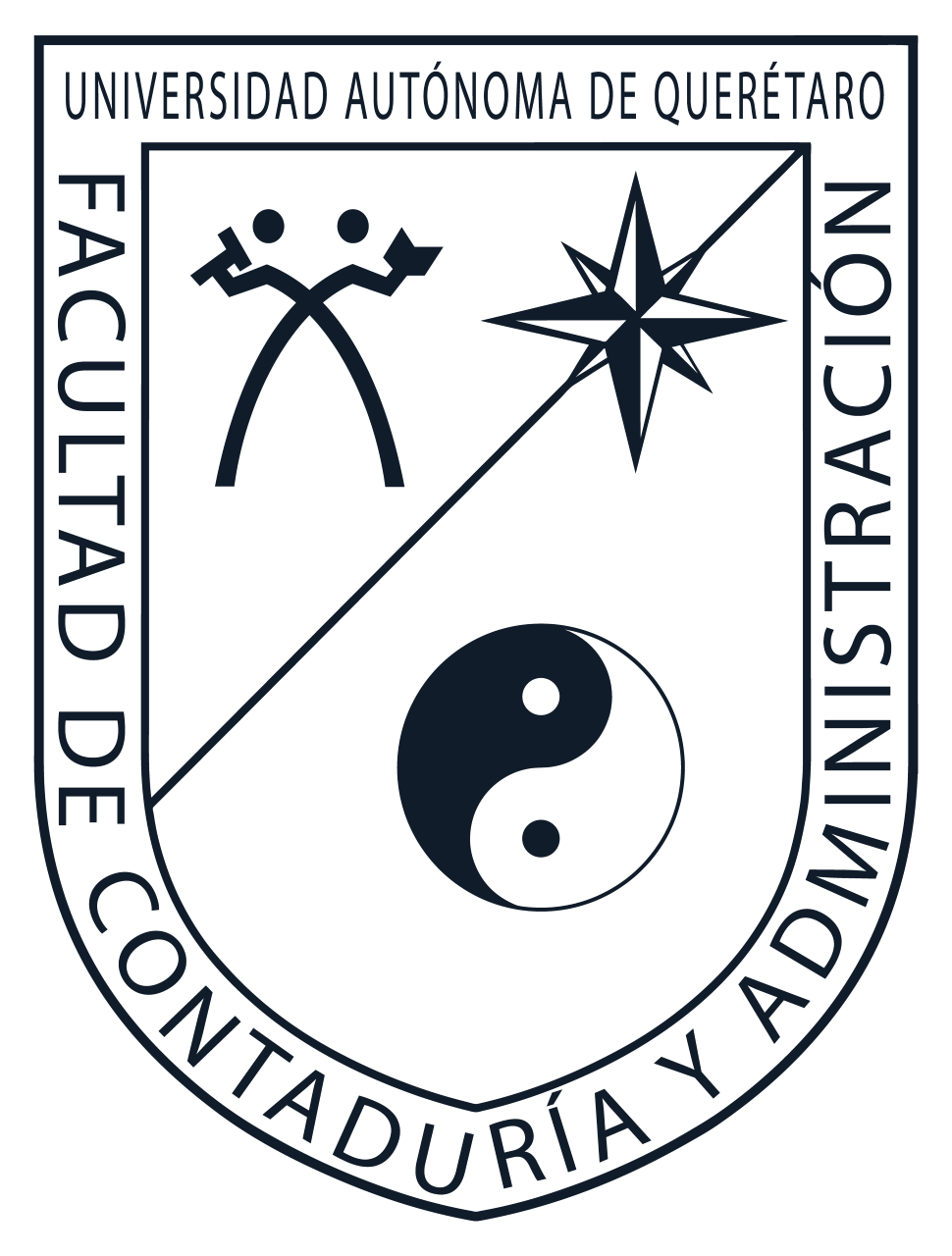 Facultad de Contabilidad y Administración- 10, 11 y 12 de noviembre 2021
Universidad Autónoma de Querétaro
JUSTIFICACION:

Identificar el comportamiento del cliente corporativo de largas estancias en hoteles de Querétaro, derivado de pandemia Covid-19, y conocer cómo afectó su rutina de movilidad laboral y esto a su vez las ocupaciones de hoteles, brindará información relevante para poder implementar nuevas estrategias de marketing para atraer a los huéspedes que viajan por trabajo, con el fin de subir la ocupación hotelera promedio y a su vez, hacer sentir al huésped seguro durante su permanencia.
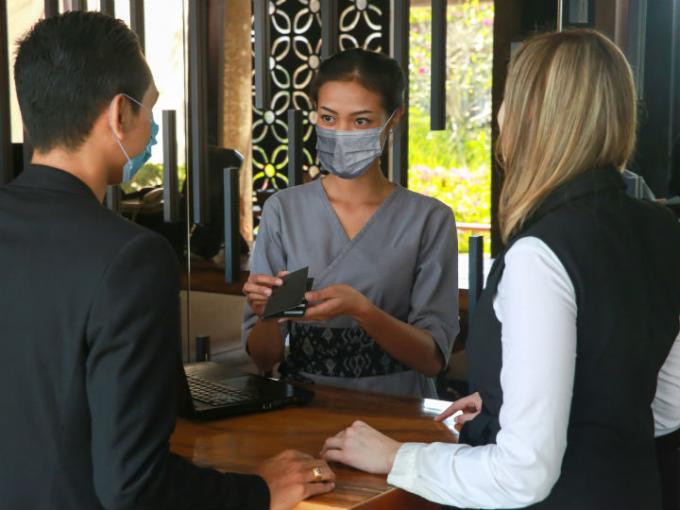 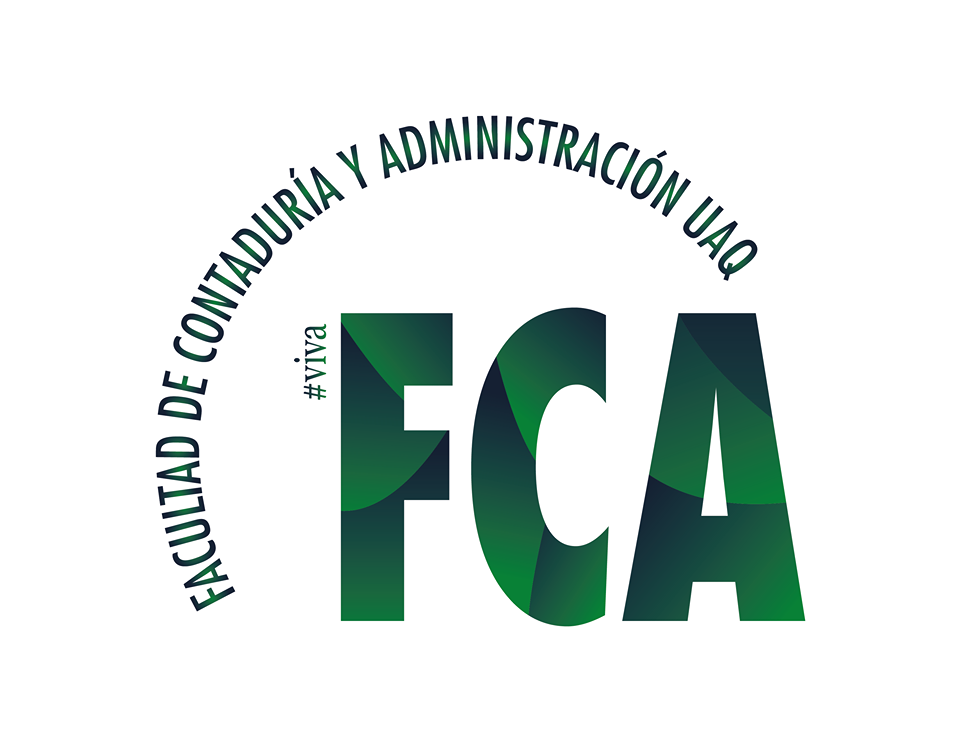 Teresita de Jesús Pérez Bravo – Maestría en Administración – Seminario de Tesis
TEMA DE TESIS
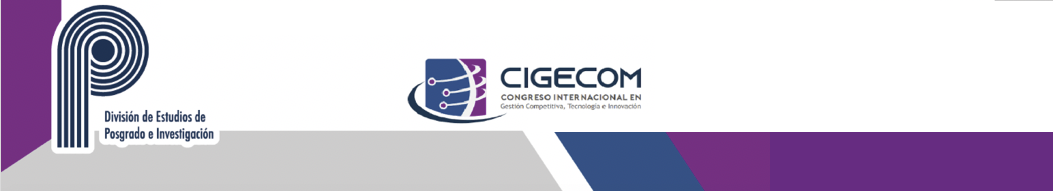 Área de video si lo graban en ZOOM
(quita este recuadro)
INNOVACIÓN
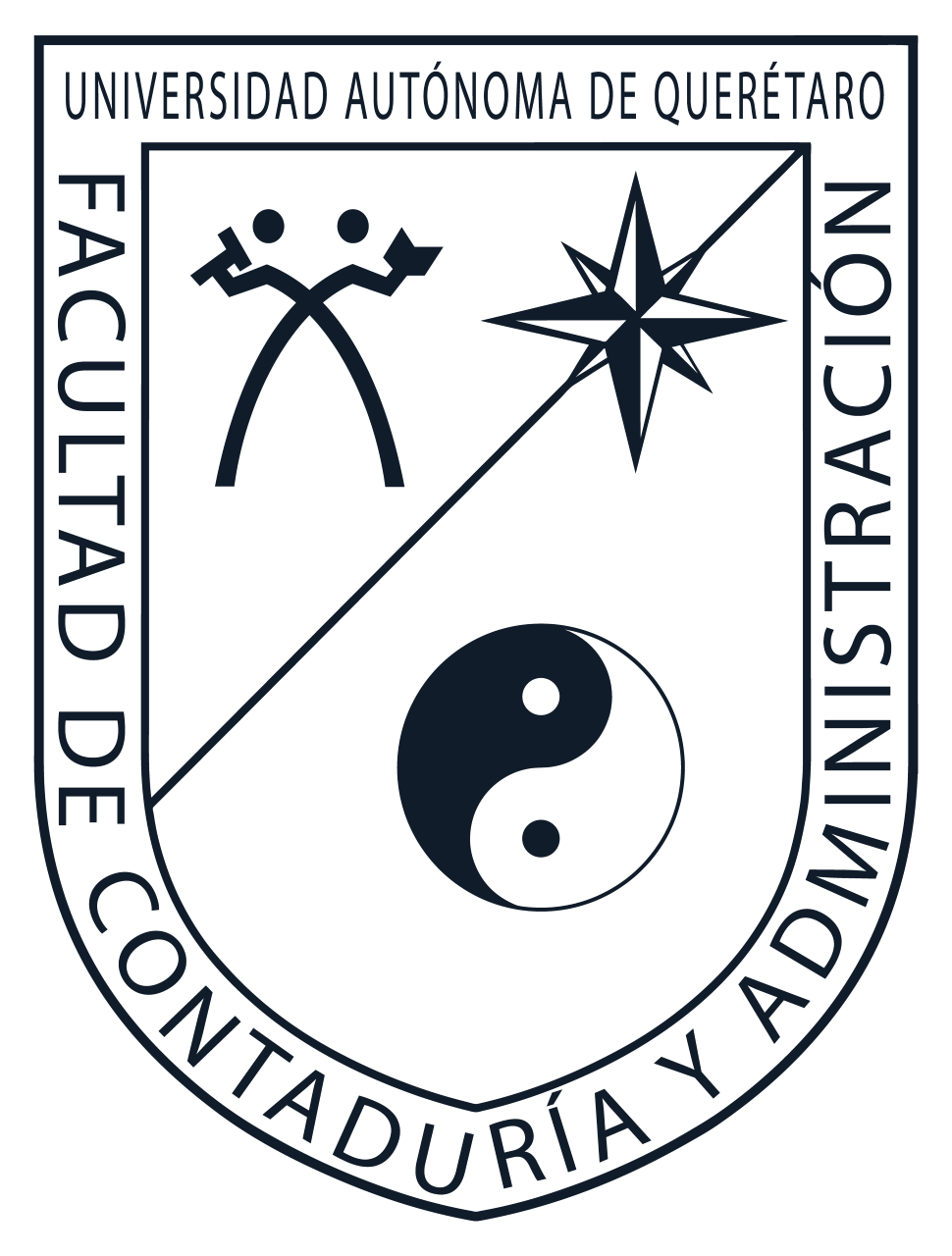 Facultad de Contabilidad y Administración- 10, 11 y 12 de noviembre 2021
Universidad Autónoma de Querétaro
Objetivo General 
Crear propuestas de marketing post-pandemia para elevar la ocupación en hoteles de larga estancia para huéspedes corporativos.

 Objetivos Específicos 
Conocer el comportamiento del huésped corporativo durante largas estancias en hoteles de la  ciudad después de pandemia y cómo afecta su estadía.
Reconocer el efecto económico que tiene el huésped corporativo de larga estancia en la ocupación hotelera.
Identificar las necesidades y preocupaciones del huésped corporativo de largas estancias post-pandemia dentro del hotel.
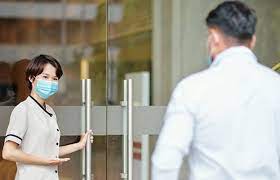 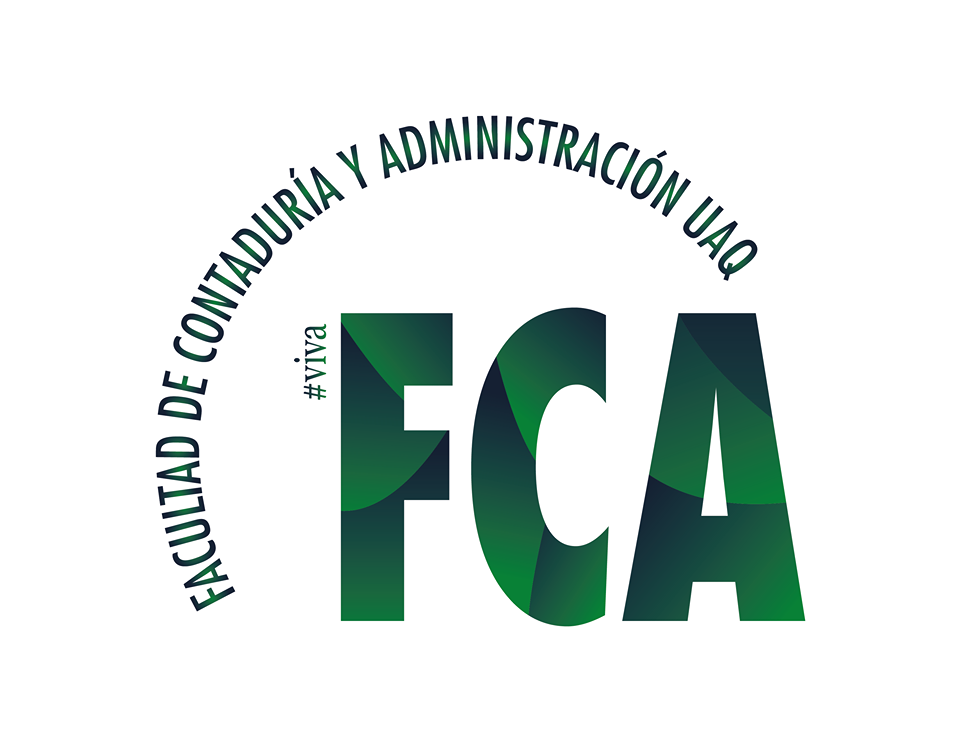 Teresita de Jesús Pérez Bravo – Maestría en Administración – Seminario de Tesis
TEMA DE TESIS
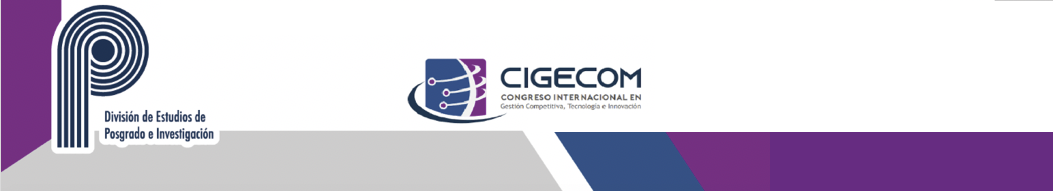 Área de video si lo graban en ZOOM
(quita este recuadro)
INNOVACIÓN
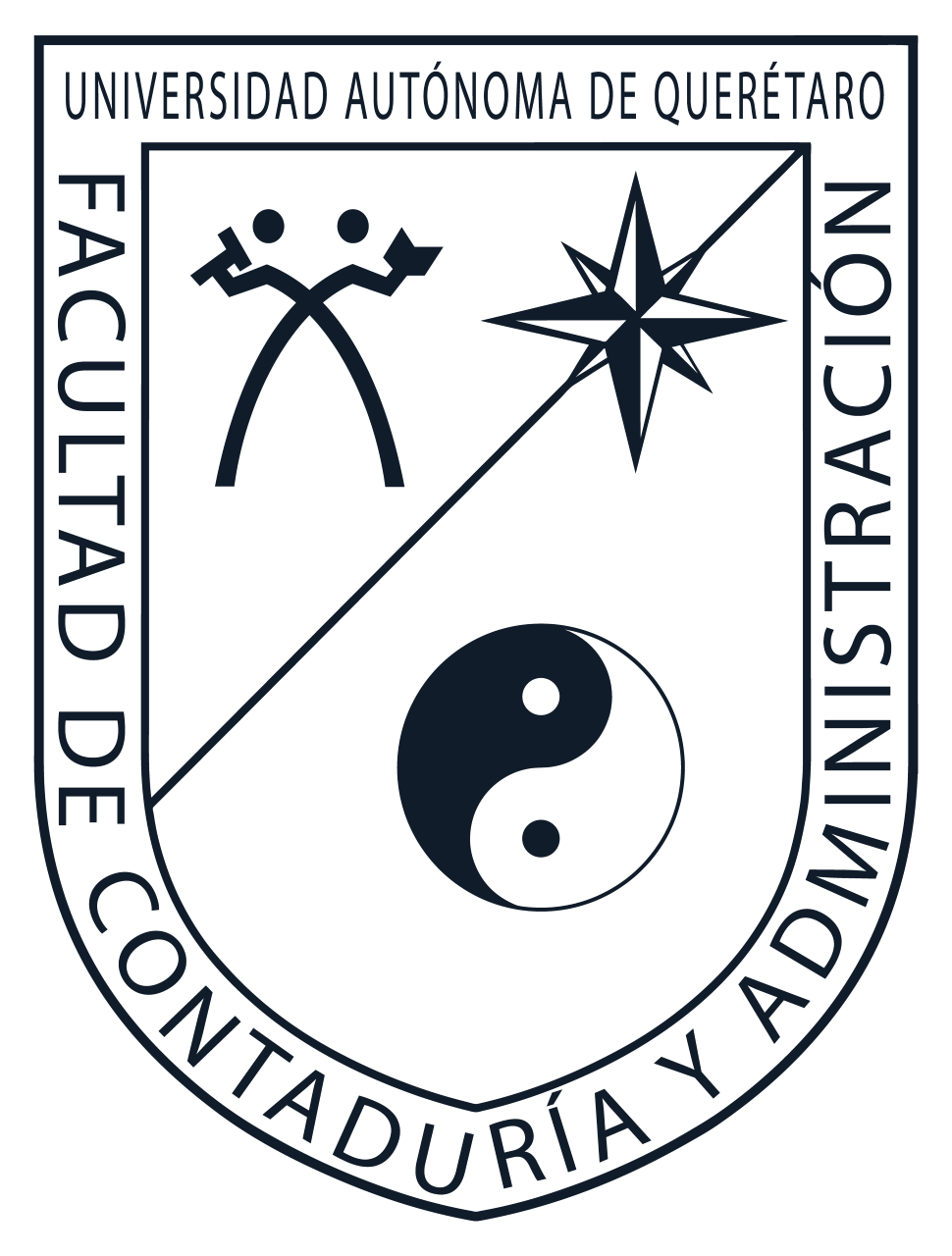 Facultad de Contabilidad y Administración- 10, 11 y 12 de noviembre 2021
Universidad Autónoma de Querétaro
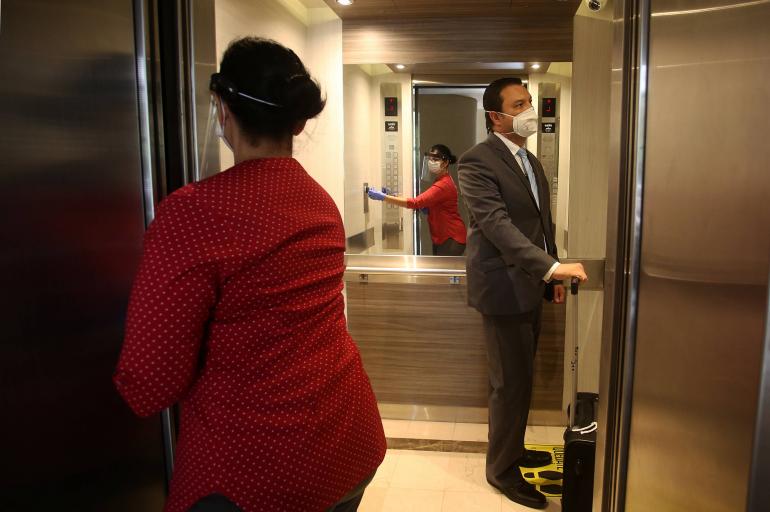 Antecedentes:
Durante el año 2020, la situación hotelera y turística de todo el mundo debido a la pandemia COVID-19 que ha afectado de maneras extraordinarias la economía que se recibía mediante los atractivos turísticos de cada país, siendo este sector uno de los más afectados.
De acuerdo al Consejo Nacional Empresarial Turístico, se estima que durante el año 2020 se cerraron más de 268 hoteles en el país, alrededor de 52 400 habitaciones, lo que nos indica del impacto negativo que hubo entre las sociedades hoteleras solo en ese año. 
Mas específicamente en el estado de Querétaro, durante el mismo año, se tuvo conocimiento que de entre 25 a 30 hoteles en la ciudad cerraron por la pandemia; algunos poco se mantuvieron en funcionamiento pero con muy poca ocupación.
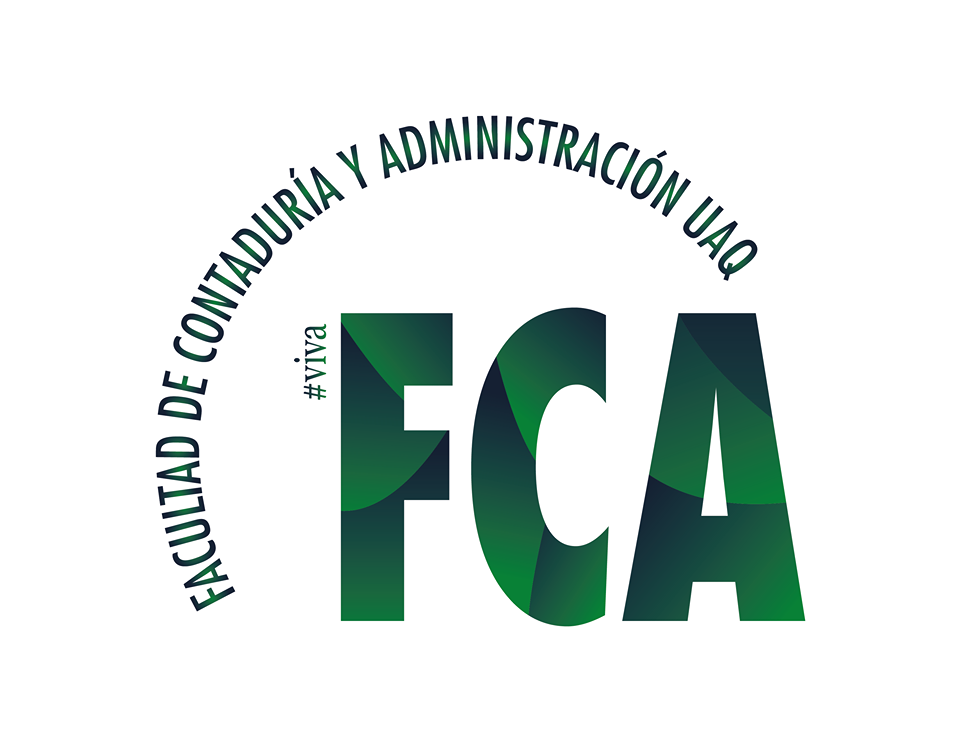 Teresita de Jesús Pérez Bravo – Maestría en Administración – Seminario de Tesis
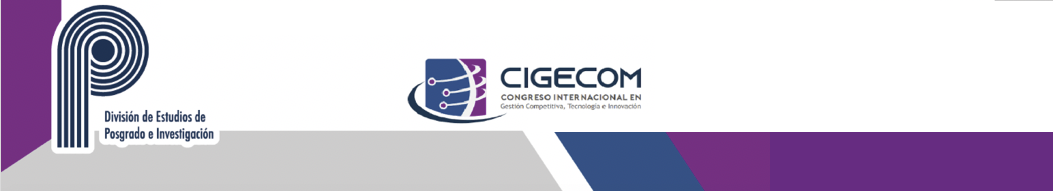 Área de video si lo graban en ZOOM
(quita este recuadro)
INNOVACIÓN
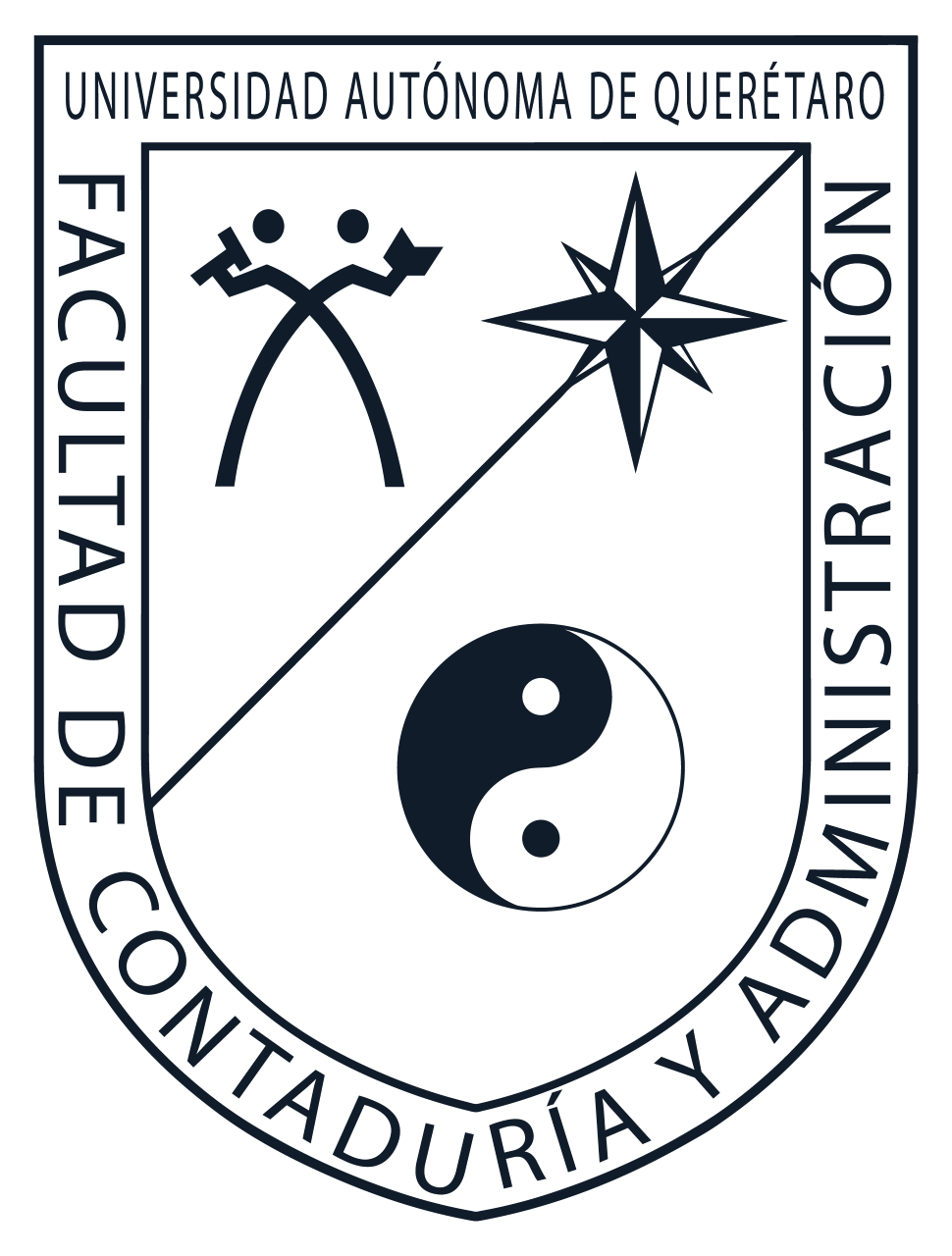 Facultad de Contabilidad y Administración- 10, 11 y 12 de noviembre 2021
Universidad Autónoma de Querétaro
Metodología
Mixta: Cualitativa / Cuantitativa
Hipótesis Preliminar
H: La ocupación hotelera de larga estancia post pandemia en Querétaro depende de la confianza del huésped con las medidas sanitarias implementadas en el lugar.

Dimensión sociodemográfica
México – Querétaro 
Huéspedes corporativos, empresa nacionales e internacionales
Entre 20 años hasta 50 años.
Hoteles de largas estancias
Dimensión temporal
Años 2021 – 2022
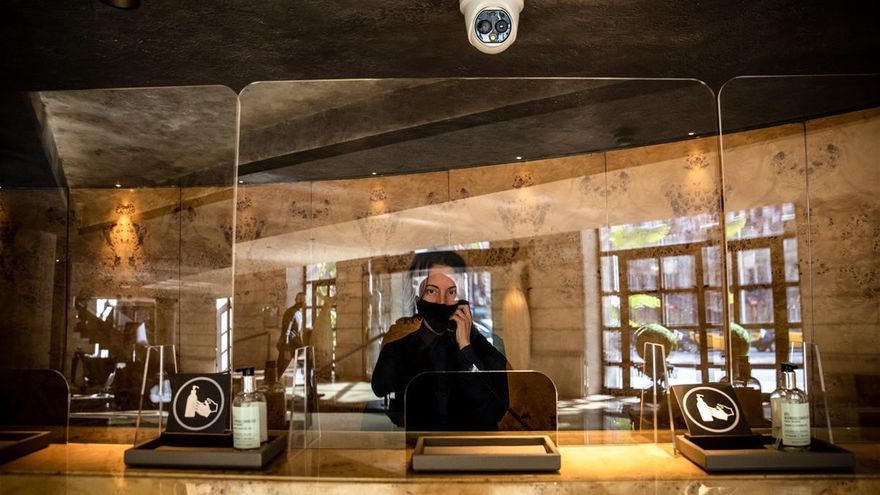 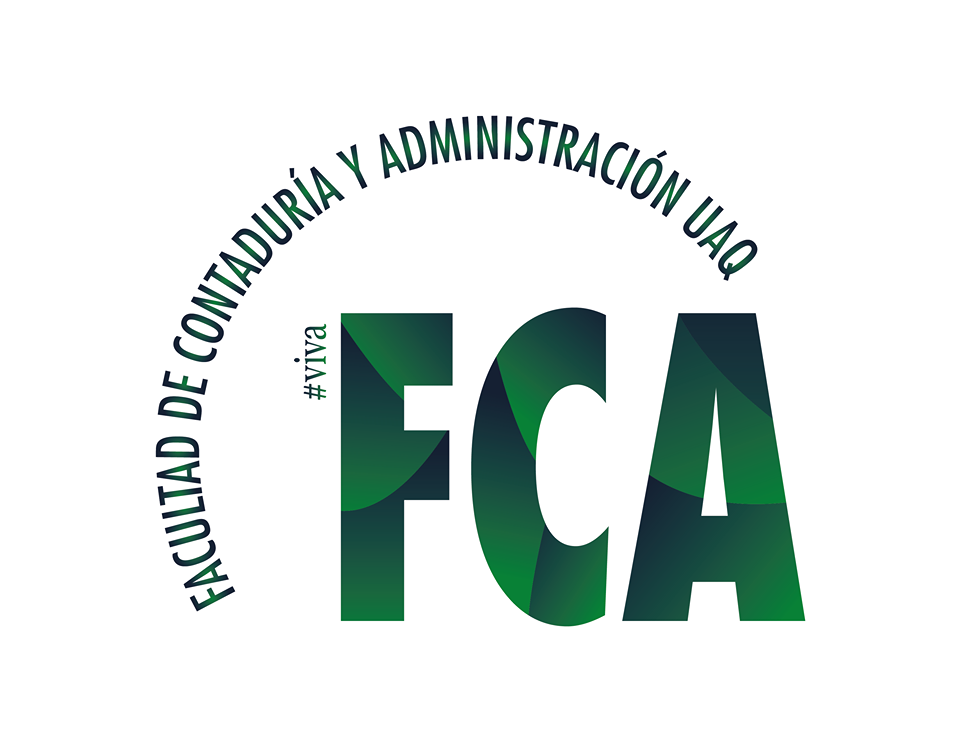 Teresita de Jesús Pérez Bravo – Maestría en Administración – Seminario de Tesis
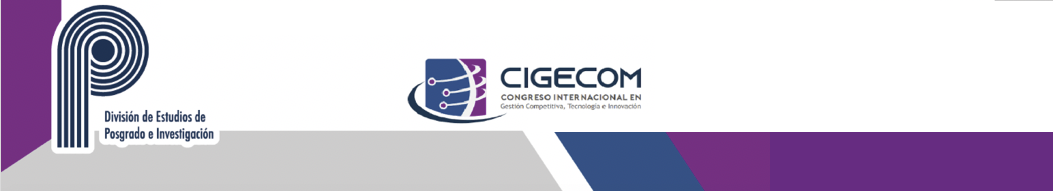 Área de video si lo graban en ZOOM
(quita este recuadro)
INNOVACIÓN
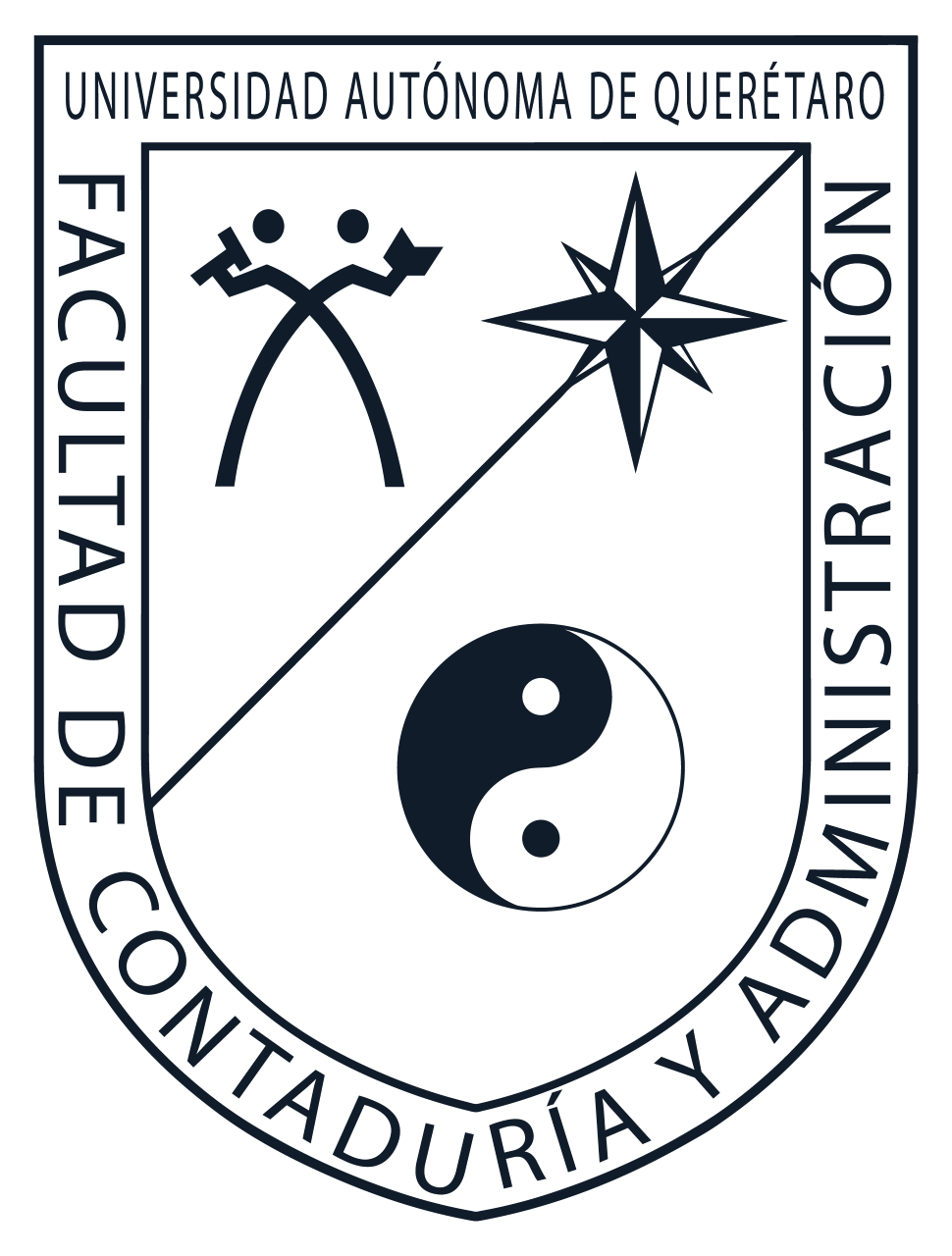 Facultad de Contabilidad y Administración- 10, 11 y 12 de noviembre 2021
Universidad Autónoma de Querétaro
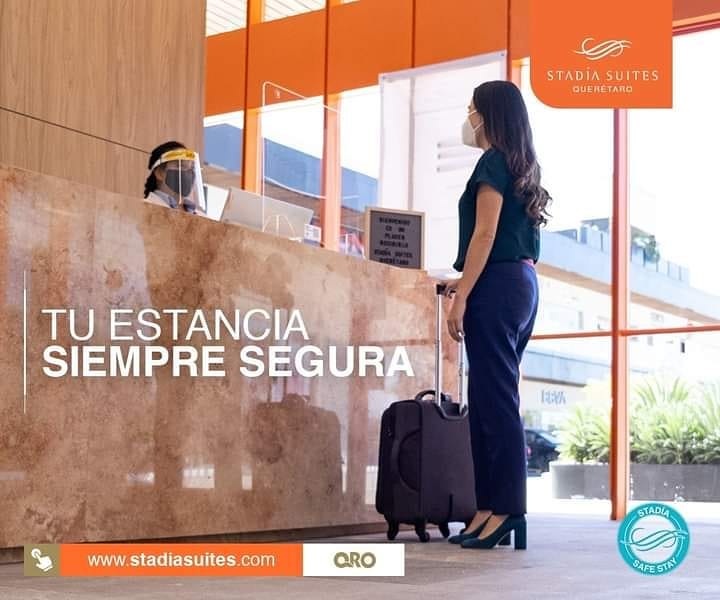 Resultados esperados:

Conocer las necesidades reales de los huéspedes corporativos para lograr una estancia prolongada en donde se sientan seguros para su salud, en la ciudad de Querétaro.
Incorporar elementos que sirvan como estrategias para el aumento de la ocupación en el sector hotelero.
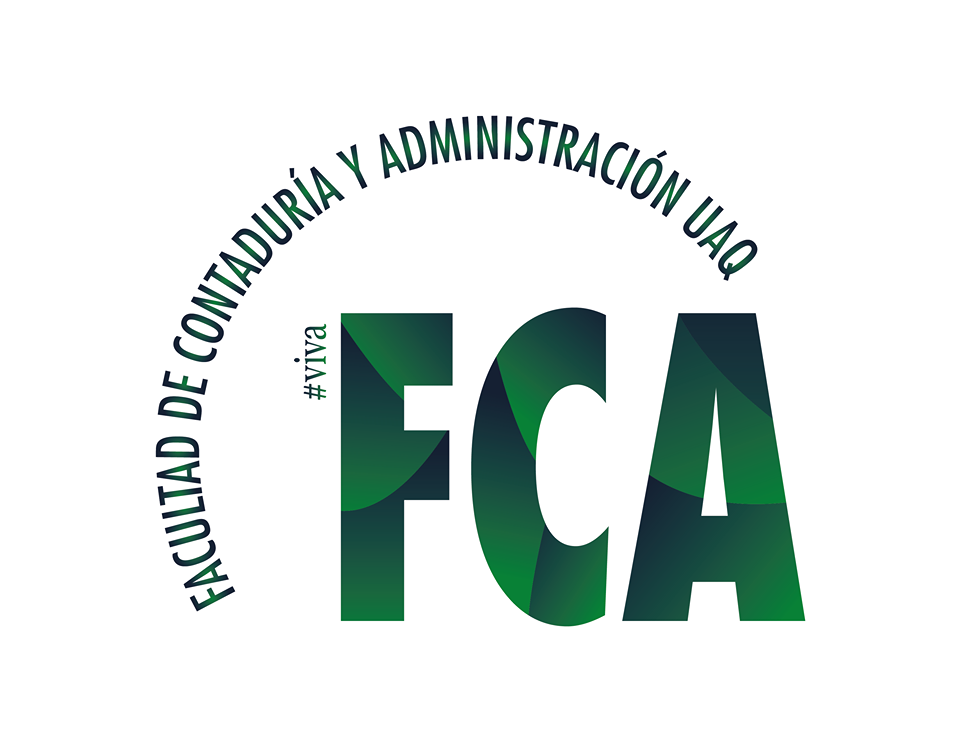 Teresita de Jesús Pérez Bravo – Maestría en Administración – Seminario de Tesis
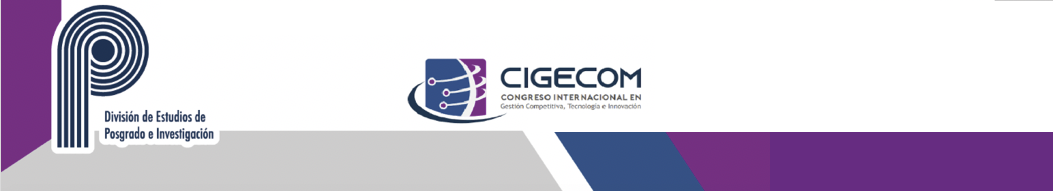 Área de video si lo graban en ZOOM
(quita este recuadro)
INNOVACIÓN
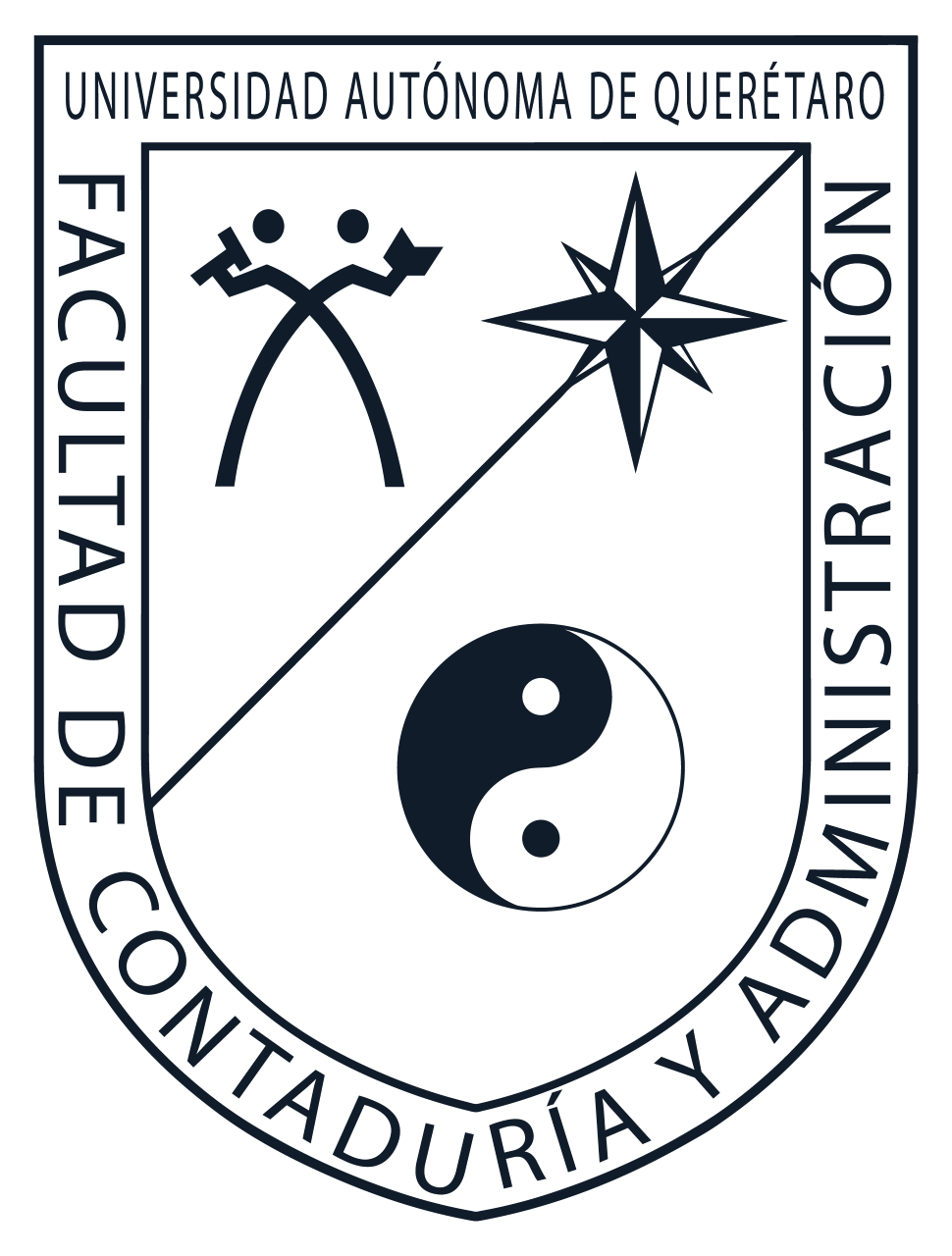 Facultad de Contabilidad y Administración- 10, 11 y 12 de noviembre 2021
Universidad Autónoma de Querétaro
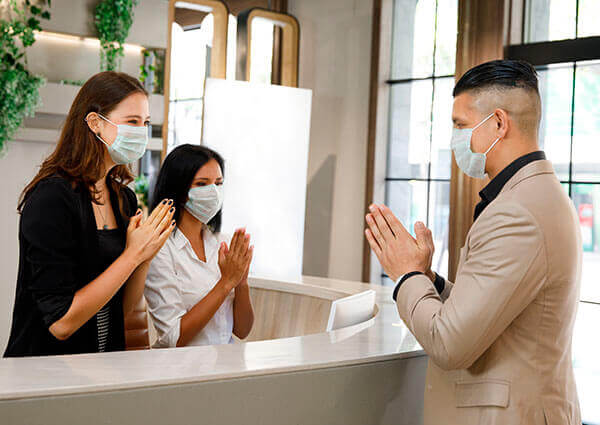 Referencias
Consejo Nacional Empresarial Turístico (de México)
Asociación Queretana de Hoteleros (AQH)
El Economista, periódico especializado en economía, edición julio 2021
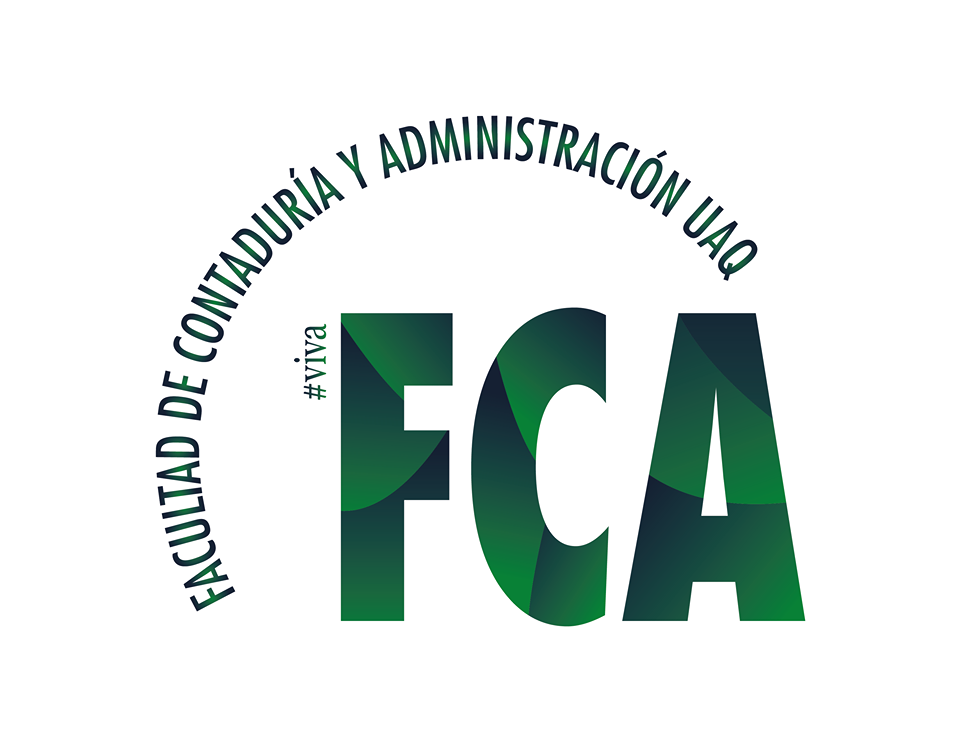 Teresita de Jesús Pérez Bravo – Maestría en Administración – Seminario de Tesis
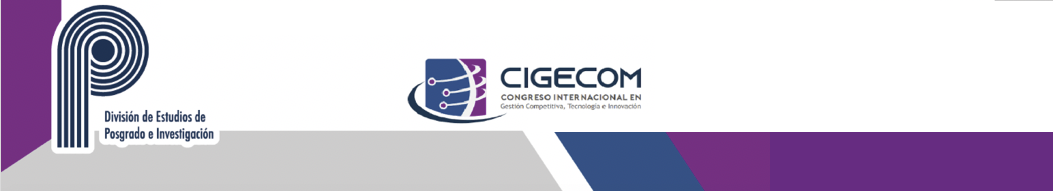 Área de video si lo graban en ZOOM
(quita este recuadro)
INNOVACIÓN
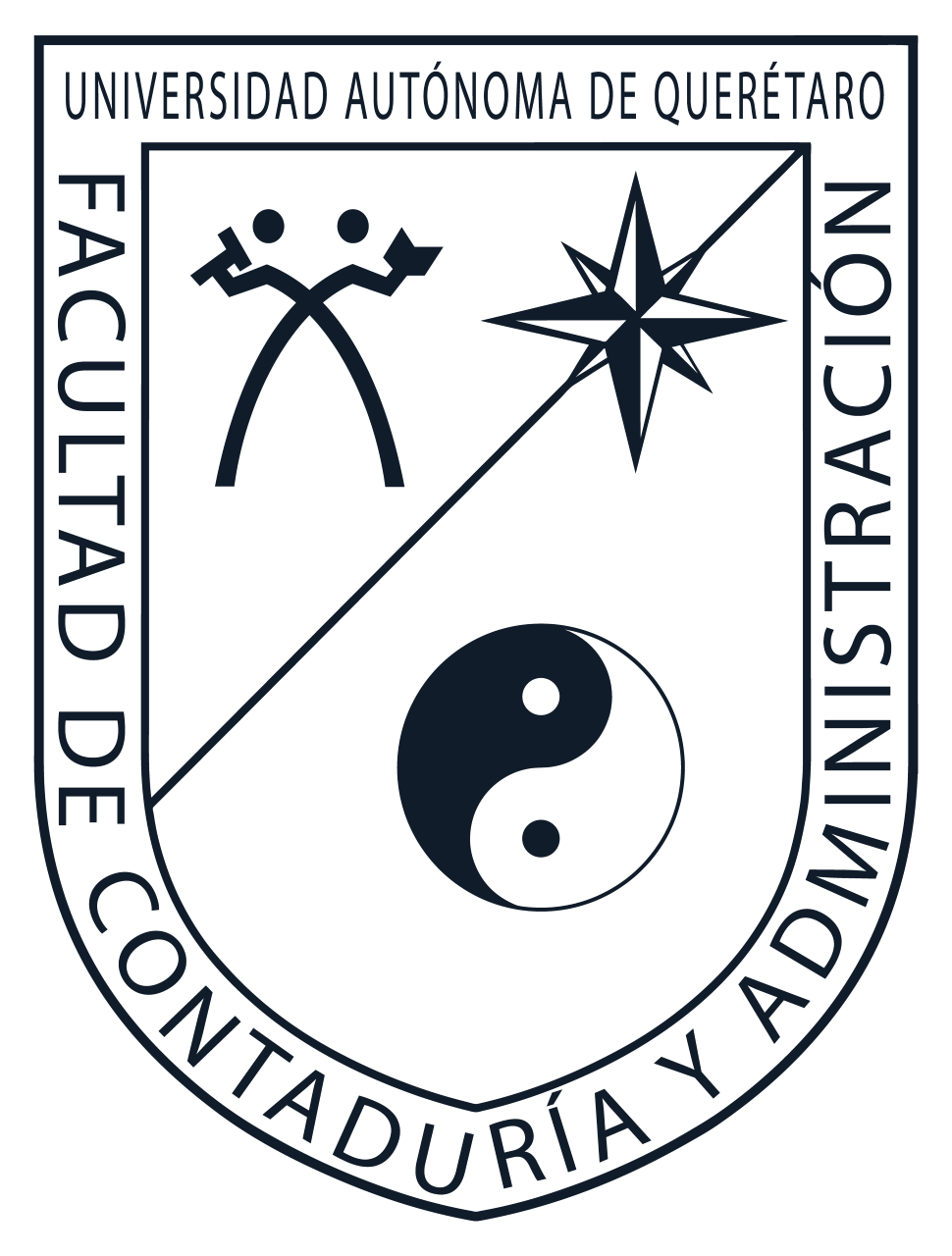 Facultad de Contabilidad y Administración- 10, 11 y 12 de noviembre 2021
Universidad Autónoma de Querétaro
Teresita de Jesús Pérez Bravo
tpb151093@gmail.com
(+57) 4421796752
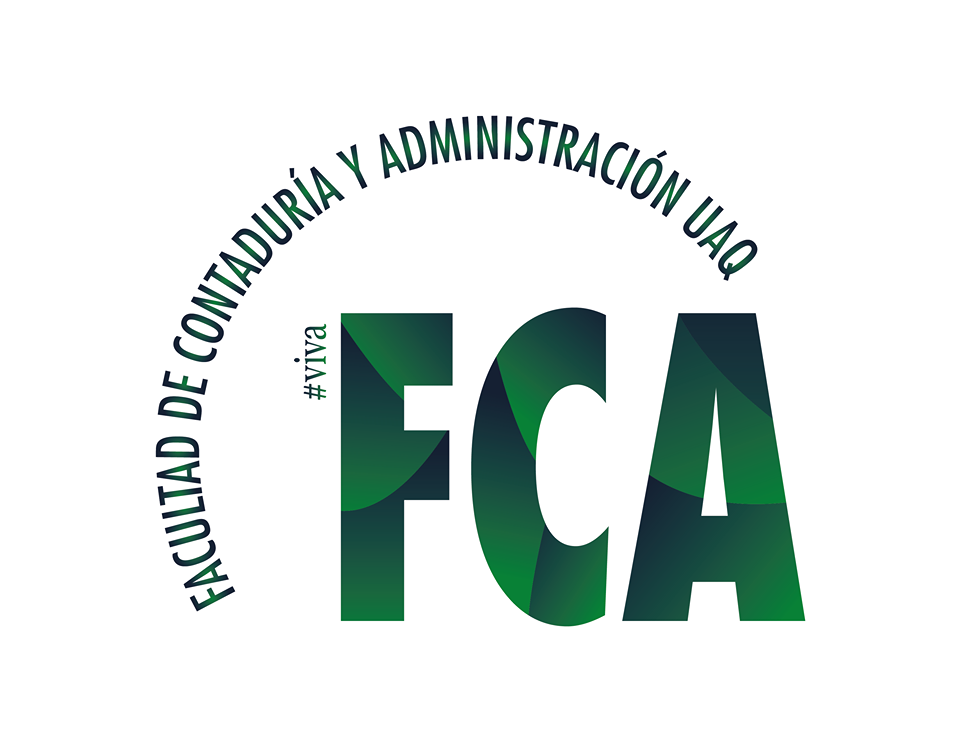 Teresita de Jesús Pérez Bravo – Maestría en Administración – Seminario de Tesis